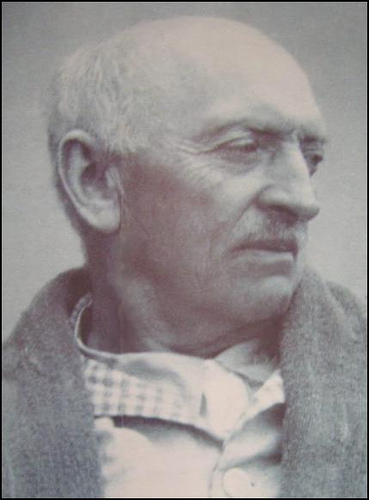 EMIL NOLDE – AKVAREL
„Vsaka barva v sebi nosi dušo, ki me naredi srečnega, ali pa me odbija, in ki deluje kot stimulans.“
SLIKARSKE TEHNIKE
Slikanje je umetniška dejavnost, pri kateri na neko podlago (platno, papir, omet) nanašamo barve.

Olje na platnu
Pasteli
Gvaš
Akvarel
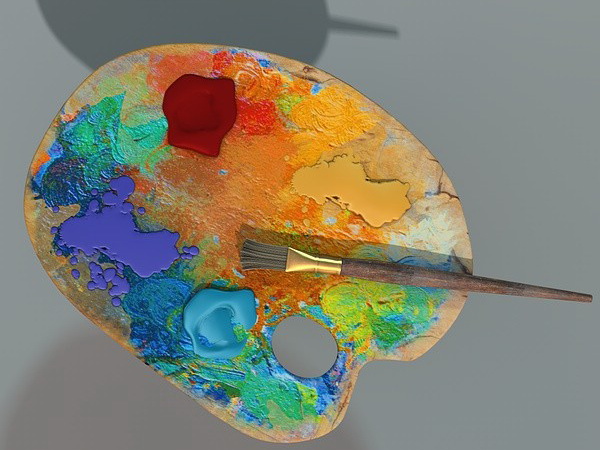 OLJE NA PLATNU
proces slikanja s pigmenti, ki so pomešani s suhim oljem. 
na platno naredijo skico z ogljem. 
dodajanje terpentina za boljše 
barva ostane mokra dalj časa in zato jo lahko spreminjamo (odstrani sloj barve – terpentin + krpa)
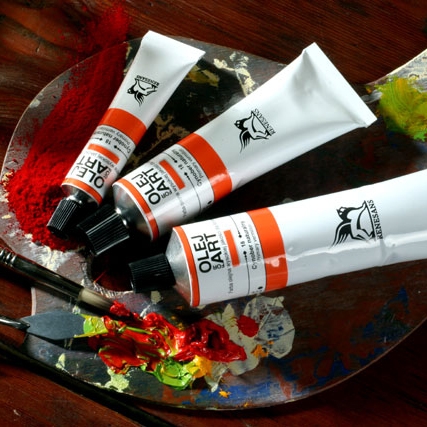 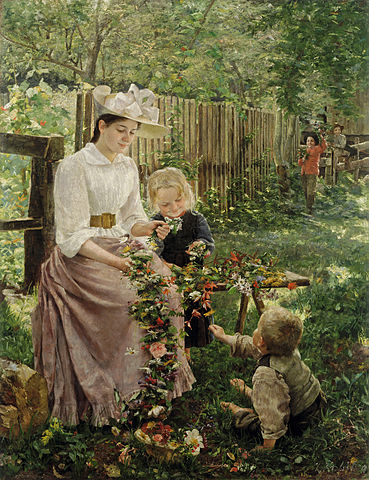 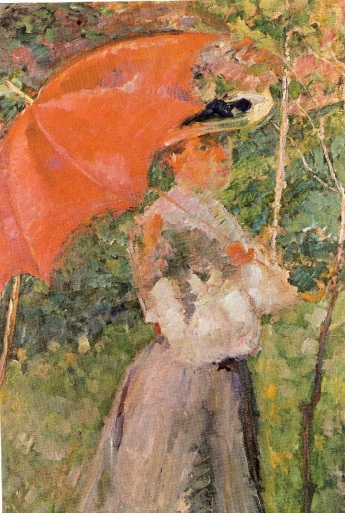 Ivana Kobilca, Poletje, 1889-90,                            Matej Sternen: Rdeči parazol, 1904, olje-platno                                                                            olje-platno
PASTEL
slikanje s suhimi kredami
nanašanje krede na hrapav papir
ko naredimo potezo s kredo, jo lahko s prsti zasenčimo
lahko popravimo
zaščitena s steklom
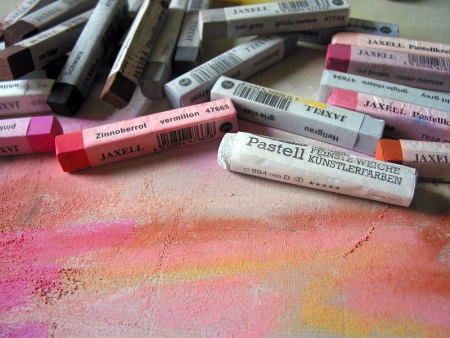 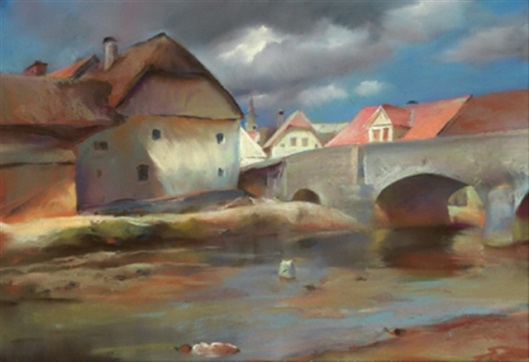 Božidar Jakac, Cerknica, 1939, pastel na kartonu
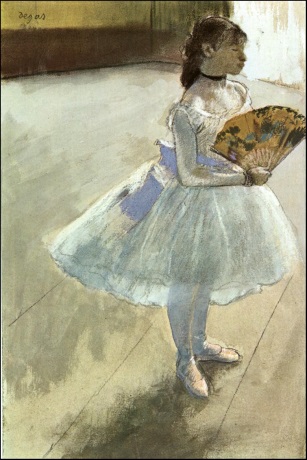 Edgar Degas, Plesalka s pahljačo, 1879, pastel
GVAŠ
slikanje z vodenimi barvicami, ki se mešajo z belo tempero
z dodajanjem bele barve, dosežemo bogastvo tonov
barva je gostejša kot pri akvarelu.
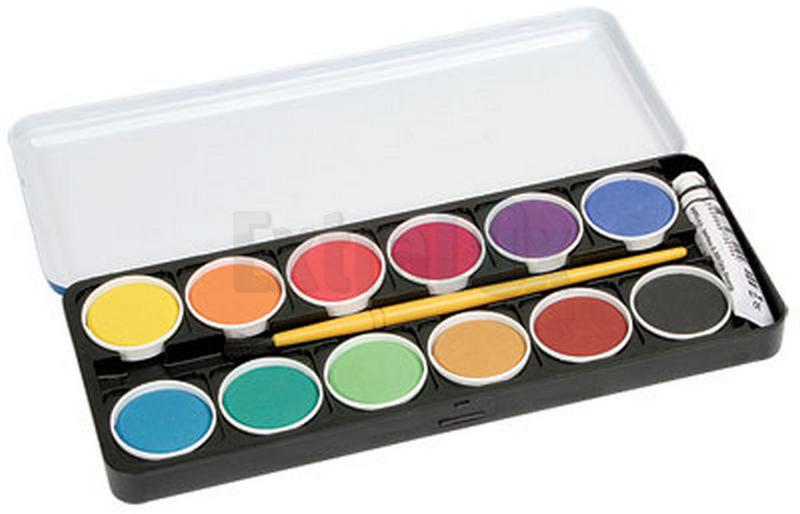 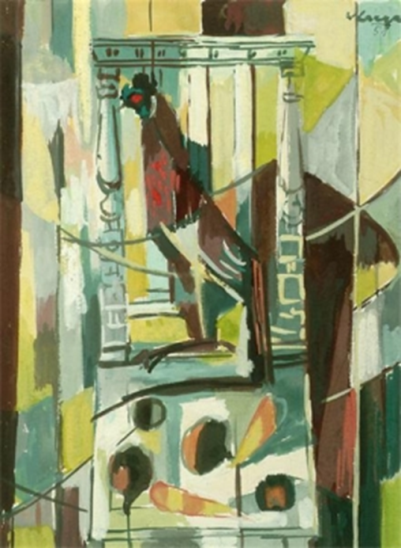 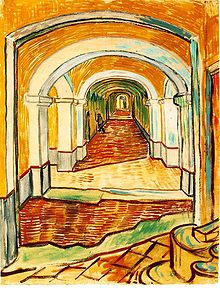 Vincent van Gogh , Hodnik v azilu,1889, črna kreda in gvaš na papirju
Stane Kregar, Brez naslova, 1951, tempera, gvaš
AKVAREL
slikarska tehnika, tako imenujemo tudi končni izdelek
akvarelisti ne uporabljajo bele barve
svetlejše in temnejše tone  dodajanje več/manj vode
zelo svetlih delov ne poslikamo 
pigmente redčimo z vodo
slikanje na moker ali suh papir


Znan akvarelist EMIL NOLDE
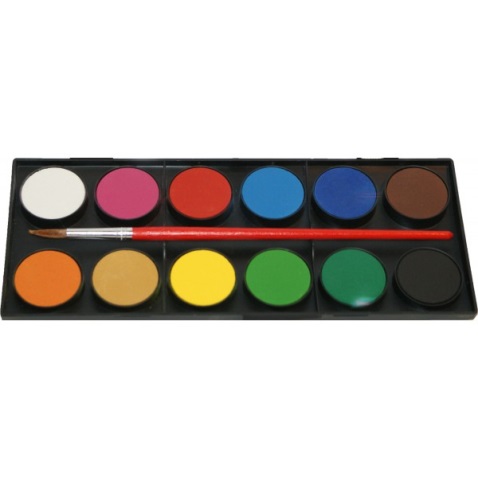 EMIL NOLDE
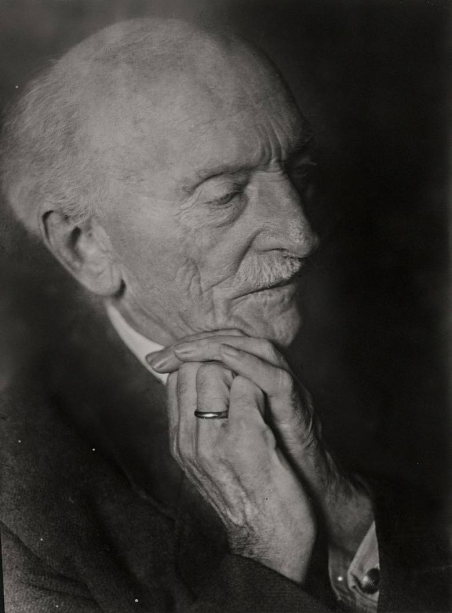 Rojstvo: 1867 (Nolde) kot Emil Hansen
Smrt: 1956 (Seebull) kot Emil Nolde 

Najprej oblikovalec pohištva, nato se je šolal za ilustratorja, obiskoval je veliko umetniških šol, kjer se je izpopolnjeval
Zavrnjen na Münchenski akademiji za umetnost, nato obiskoval privatne ure 
Kratek čas pripadnik gibanja Die Brücke

Ekspresionist (izražanje z barvami, deformiranje naravnih oblik, prevladujoči zlatorumeni in rdeči odtenki)
„Obstaja srebrno modra, nebesno modra in nevihtno modra. Vsaka barva v sebi nosi dušo, ki me naredi srečnega, ali pa me odbija, in ki deluje kot stimulans. Za človeka, ki nima čuta za umetnost, so barve samo barve, odtenki samo odtenki… in to je to. Vsi ciklusi človeške duše, ki se raztezajo med nebesi in peklom, tako zanj ostanejo neopaženi.“
Motivi: religiozni, tihožitja, motivi iz narave

Velik podpornik Hitlerjeve stranke (negativna stališča do Judov)
V tem času je vsakršna moderna umetnost bila proglašena za slabo, nekvalitetno
Prepoved razstavljanja in ustvarjanja del (javno in zasebno)

Nastane zbirka „Nenaslikane slike“  zbirka več kot 100 akvarelov
REPRODUKCIJE
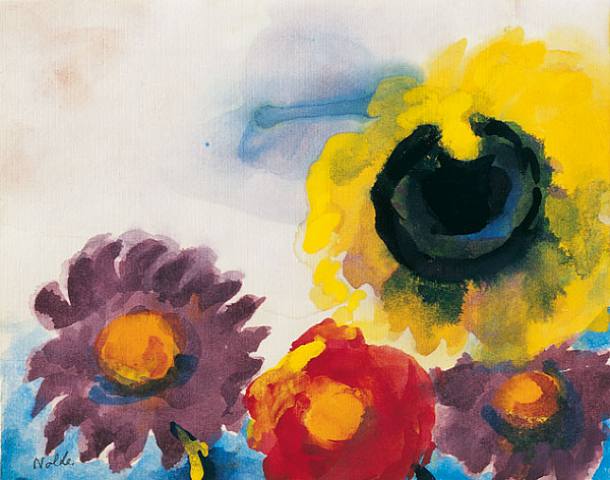 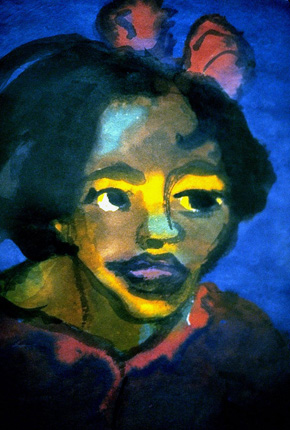 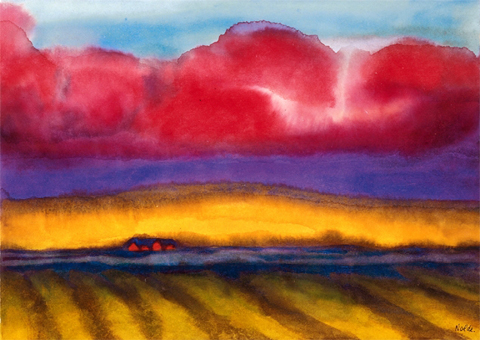 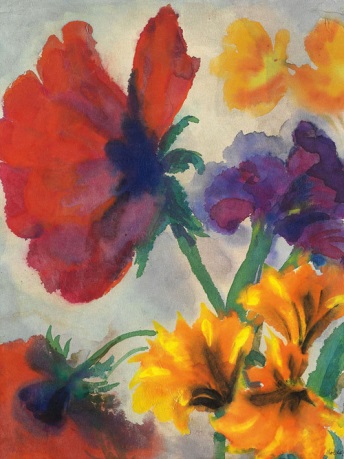 DELO
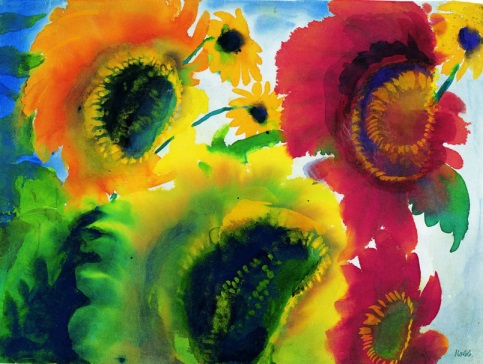